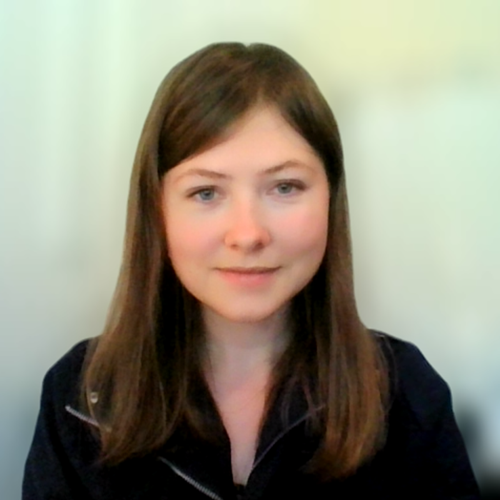 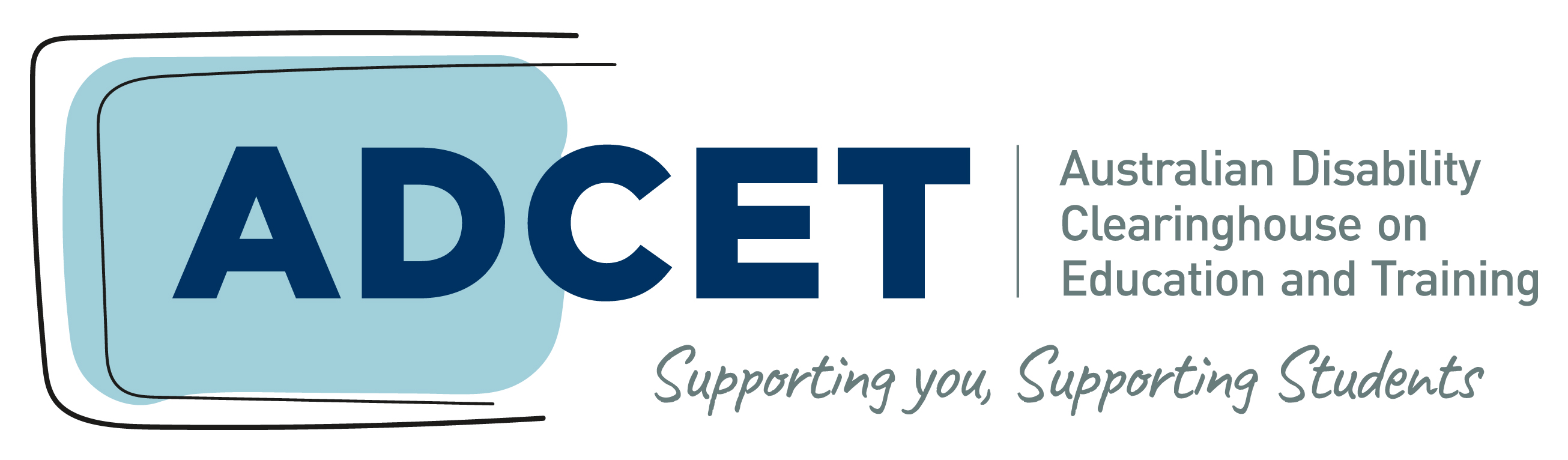 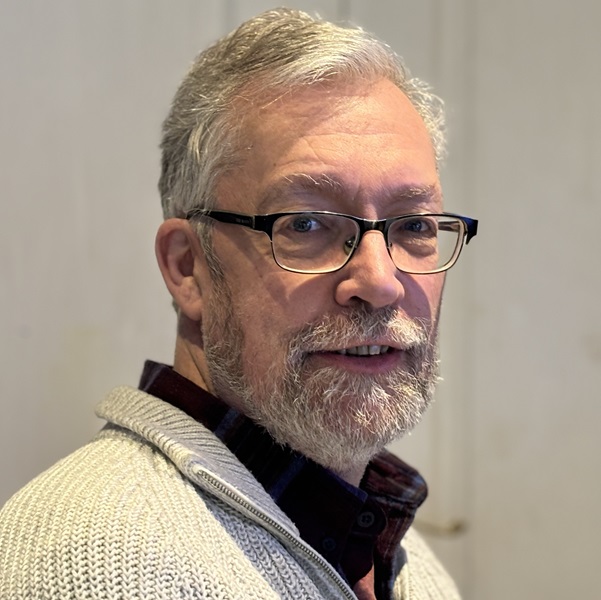 Opportunities for supporting diverse learners through generative AIElizabeth Hitches • Joe Houghton • Darren Britten
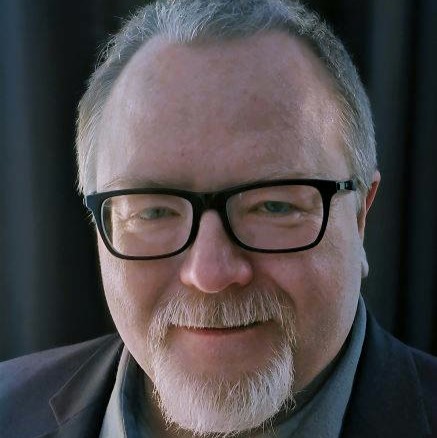 Acknowledgements
In the spirit of reconciliation, we would like to acknowledge the Traditional Custodians of country throughout Australia and their connections to land, sea and community. We pay our respect to their Elders past, present and emerging and extend that respect to all Aboriginal and Torres Strait Islander peoples today.While virtually connected today we are presenting geographically dispersed and acknowledge the Palawa/Pakana peoples of Lutruwita (Tasmania), the Wurundjeri people of the Kulin nation and the Turrbal and Jagera peoples.
About this presentation
In our session today we will be demonstrating practical examples of using AI in supporting diverse learners.
We will cover:
Opportunities for supporting staff
Considerations when using AI
Opportunities for supporting students

We will be using:
www.perplexity.ai
udlguidelines.cast.org
Try it yourself
Try it yourself: 
www.perplexity.ai and enter the following prompt: ‘can you define accessibility for me in one sentence’
paste your result into chat
Try it yourself
Try it yourself: 
www.perplexity.ai and enter the following prompt: ‘can you define accessibility for me in one sentence’
paste your result into chat
Now try an extended prompt: ‘can you define accessibility for me in one sentence in a European context’
Benefits and Considerations
What do you think should be considered when using AI to support teaching and learning?

What do you see as some of the benefits of using AI to support teaching and learning?
Questions
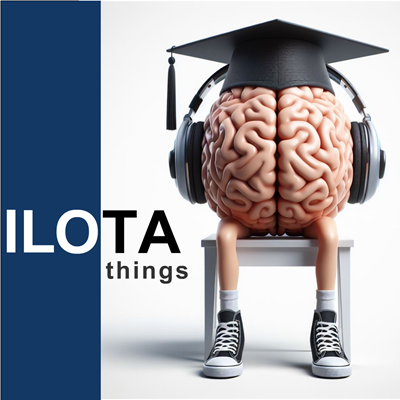 Thank YouYou can hear more of us on our ADCET podcastadcet.edu.au/ilotathings